Construction Manager @ Risk
Modesto Court Building
Judicial Council of California
Superior Court of California, County of Stanislaus

RFQ/P FSO-2018-14-RP 
Preproposal Conference
July 30, 2013
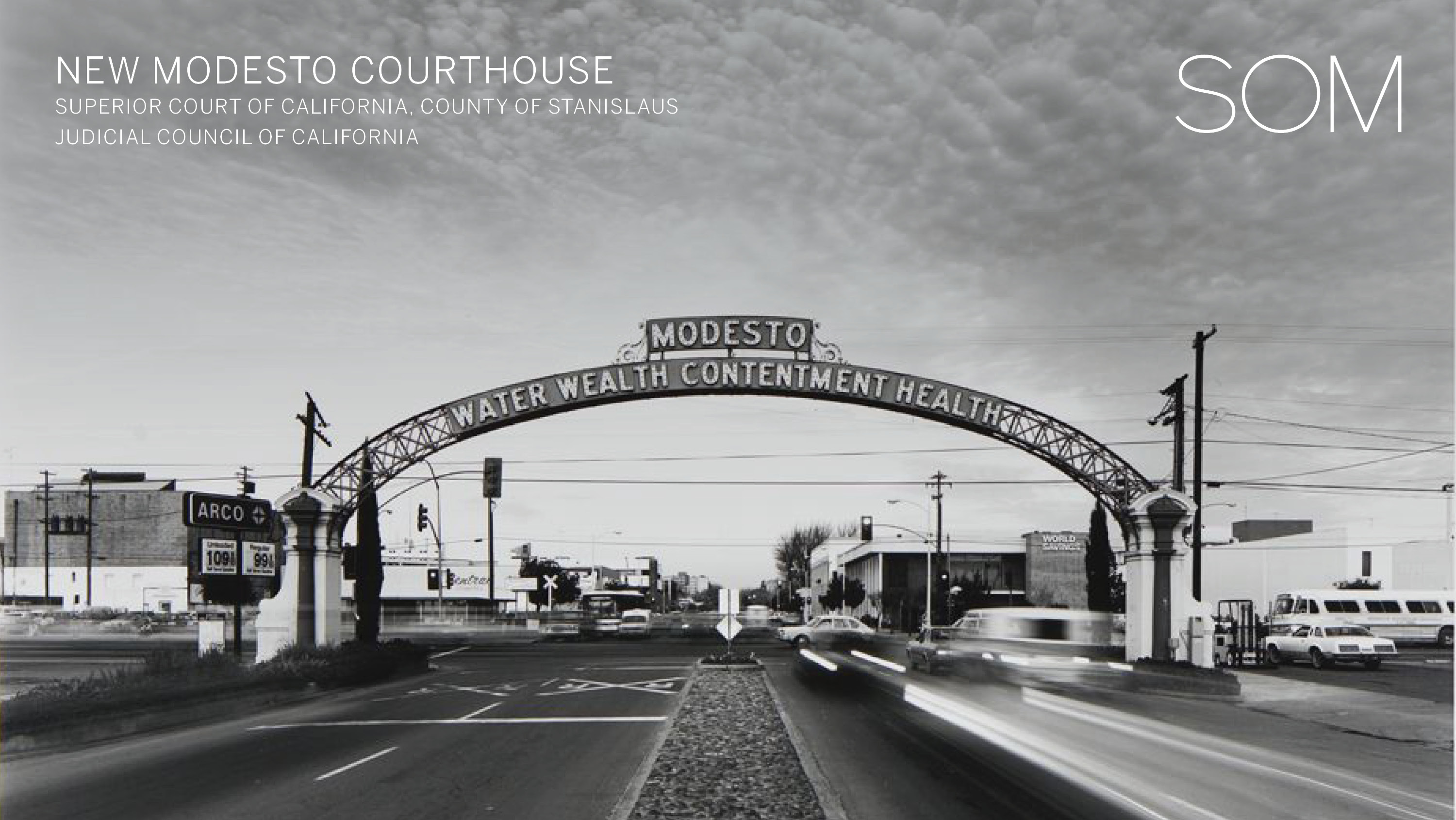 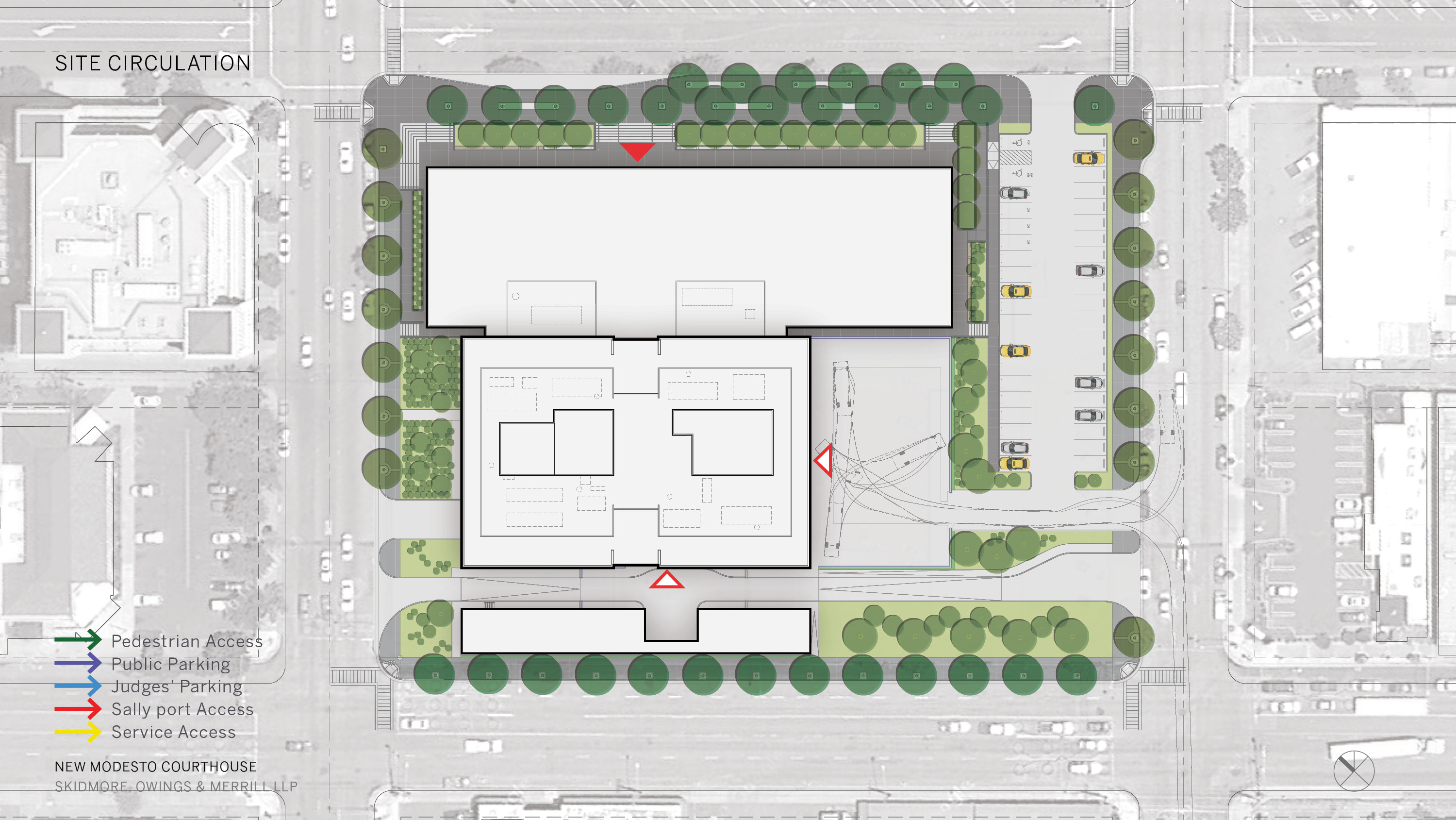 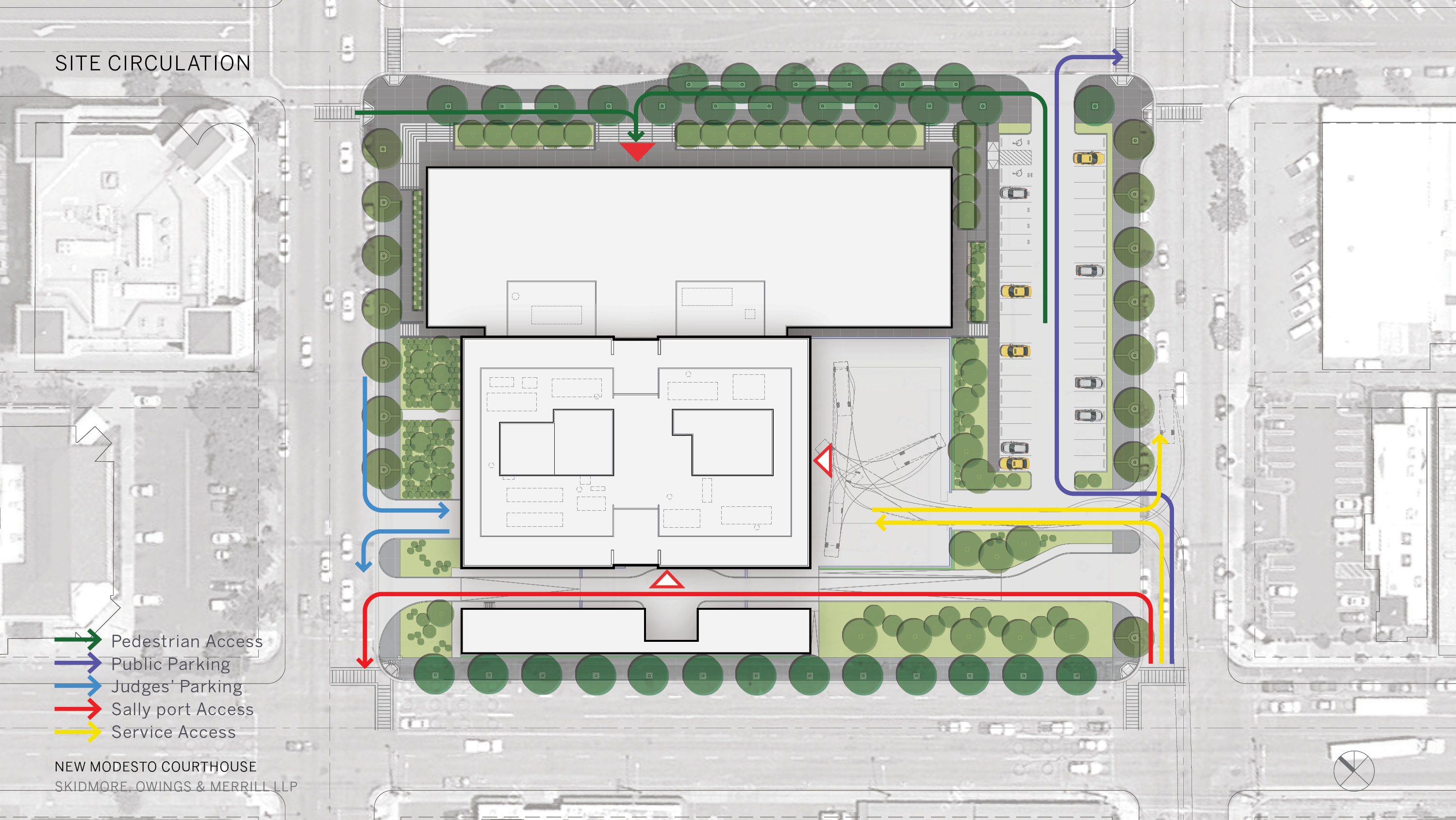 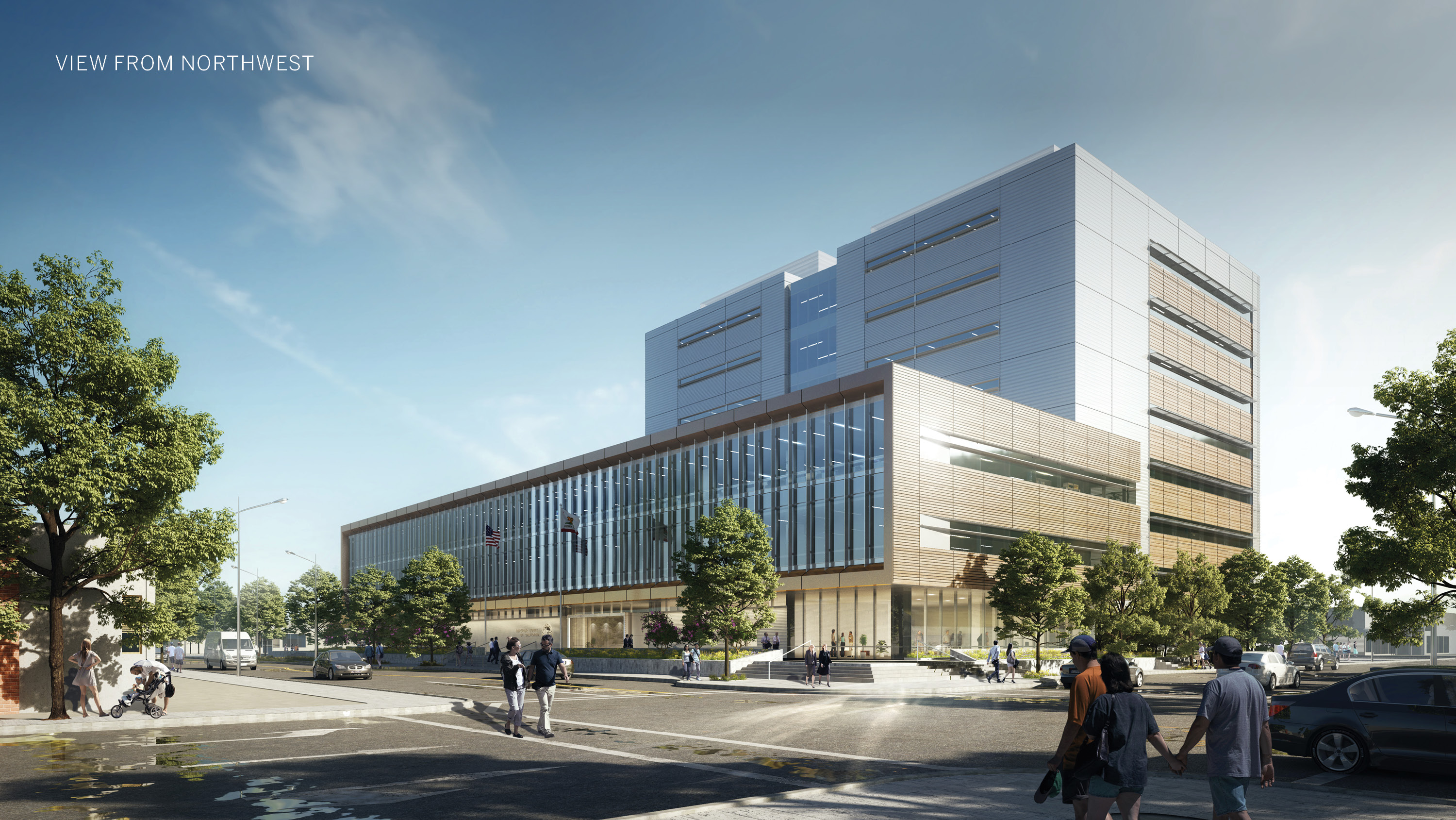 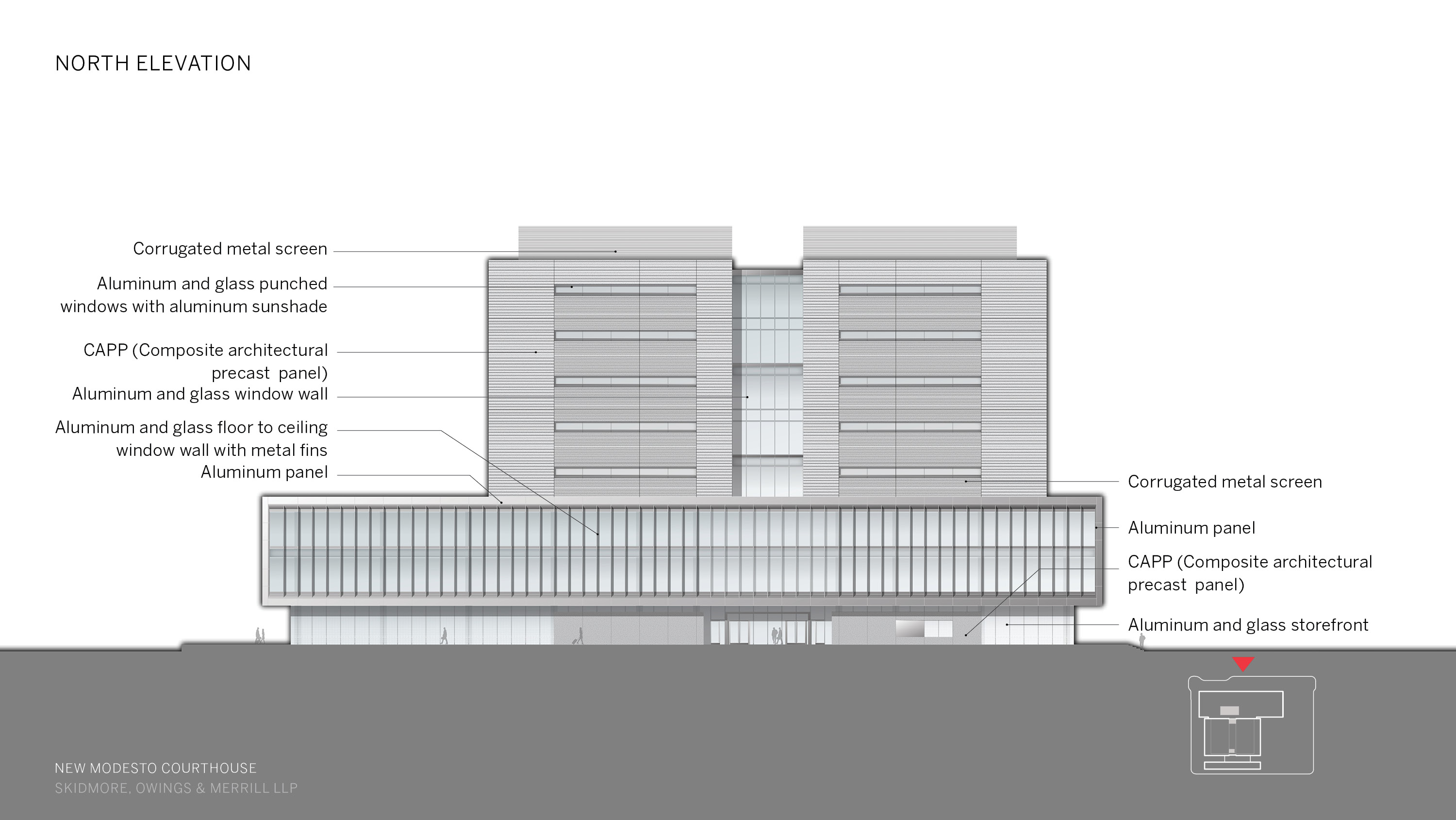 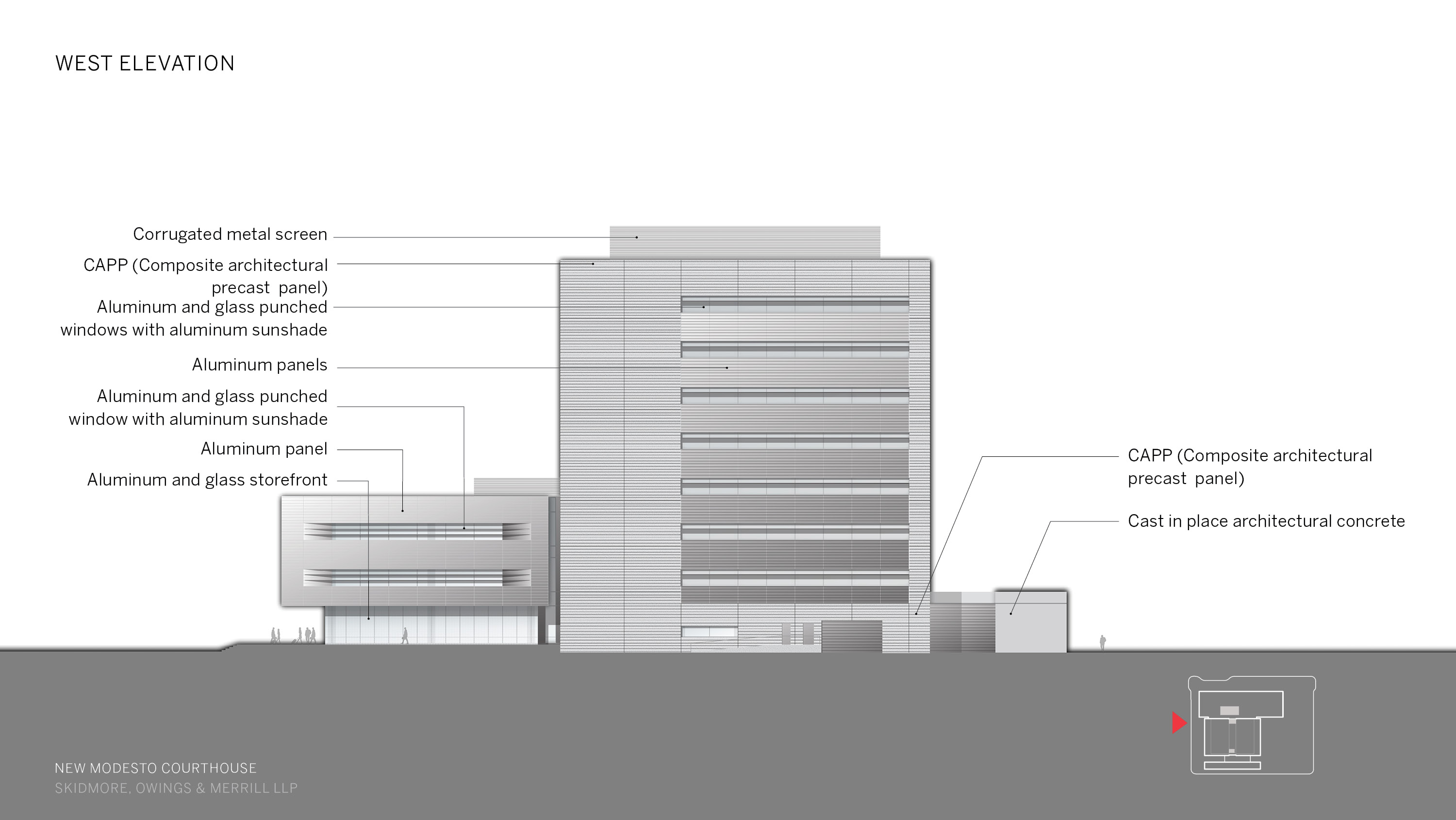 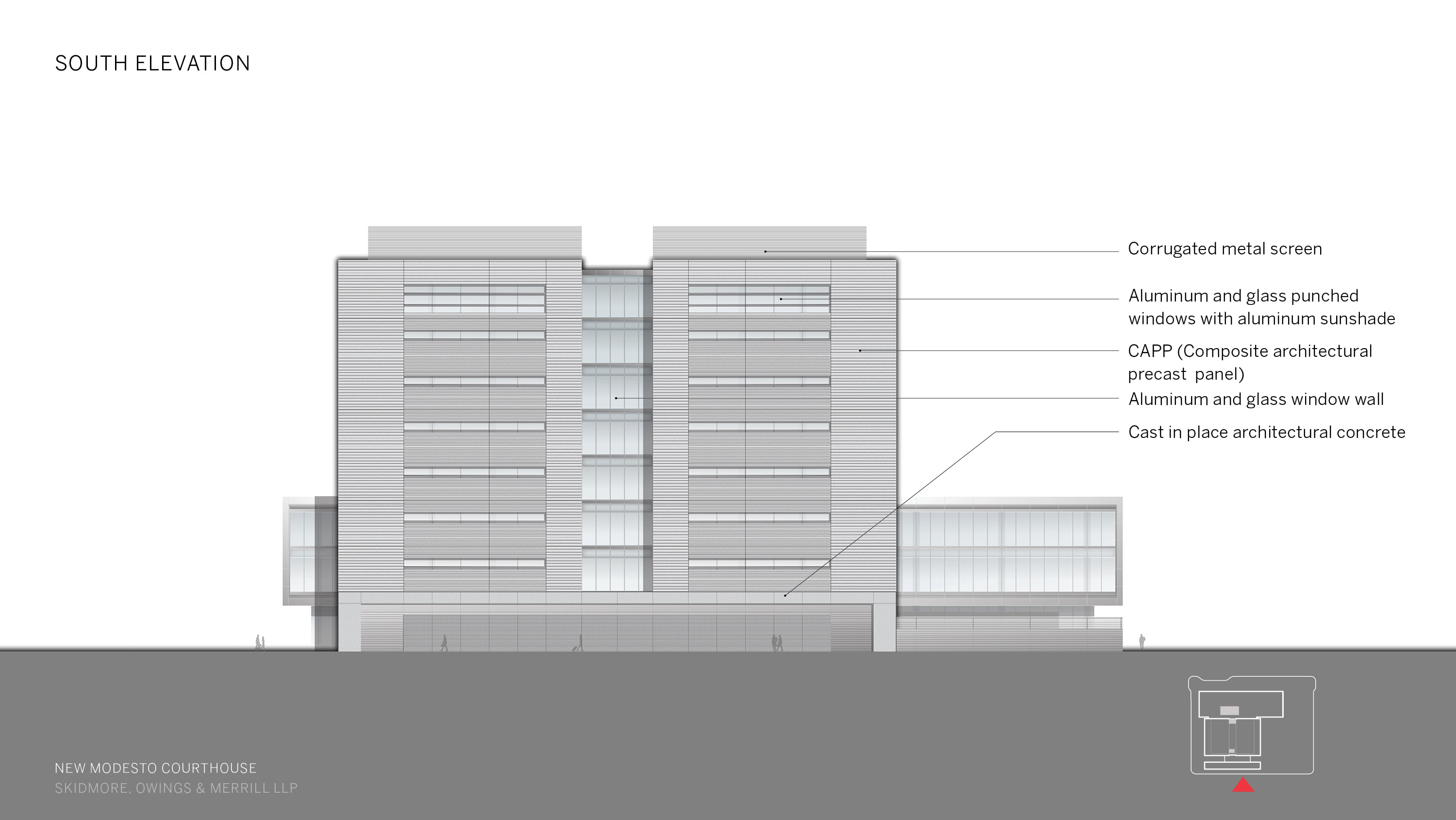 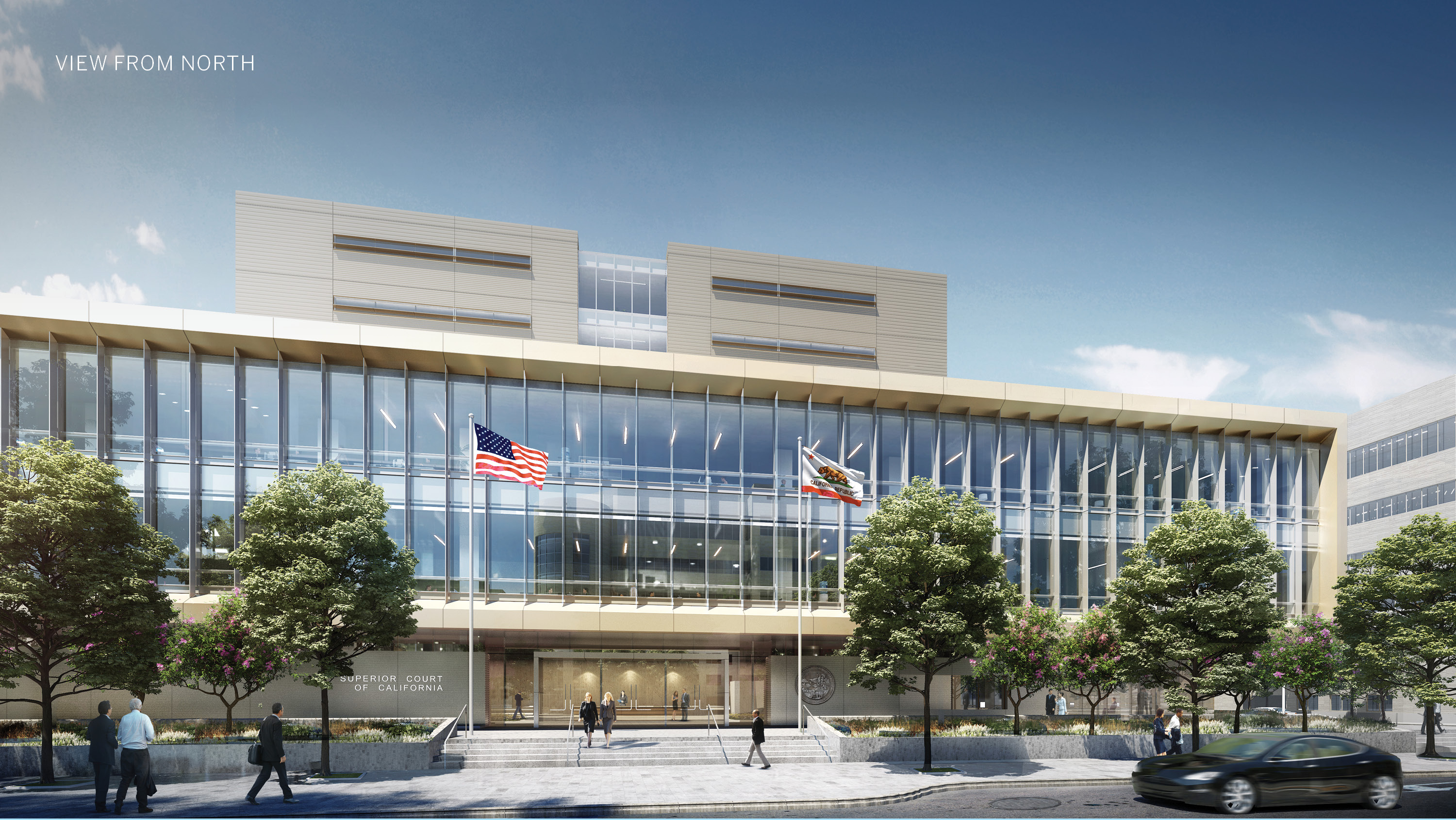 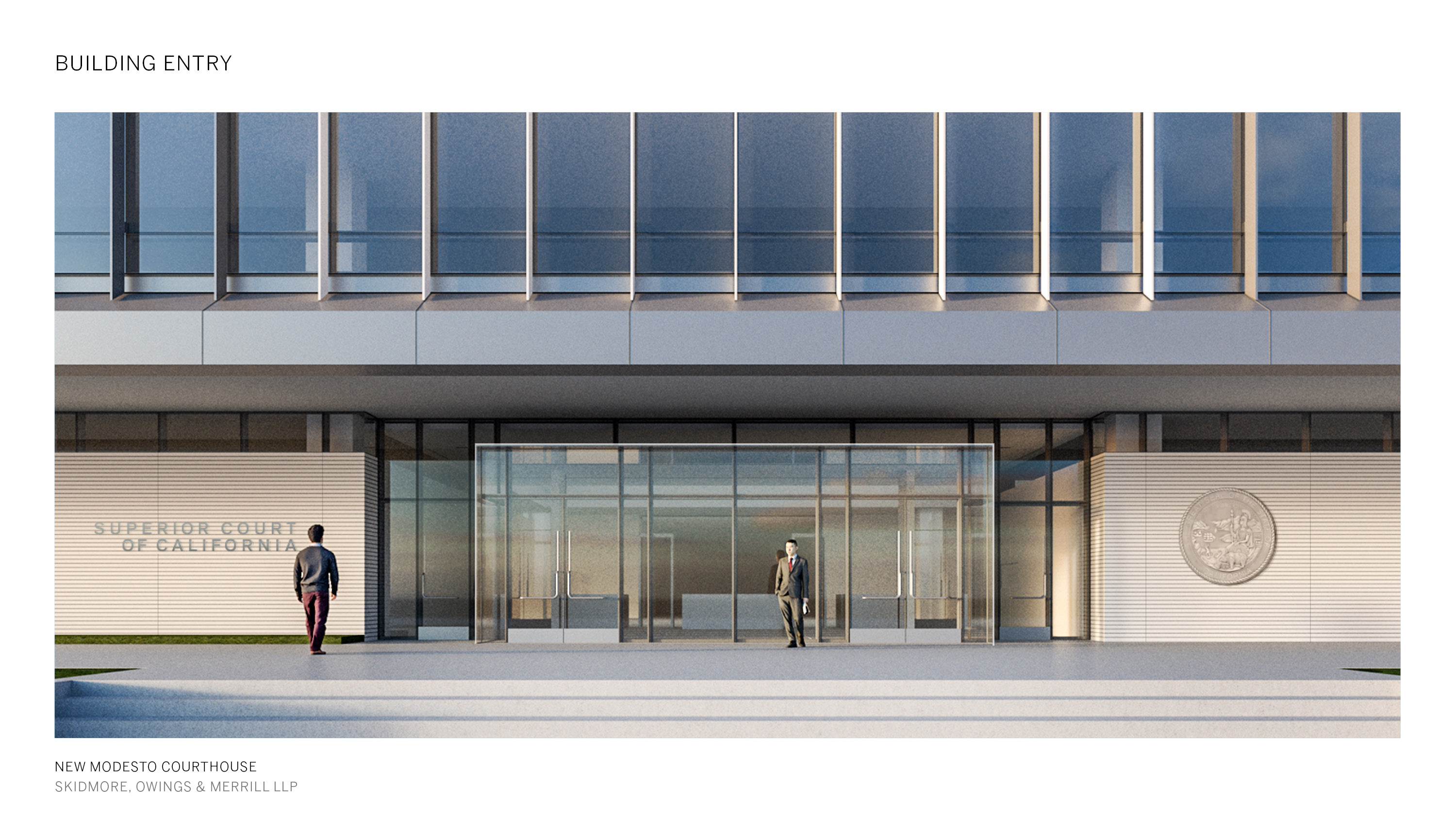 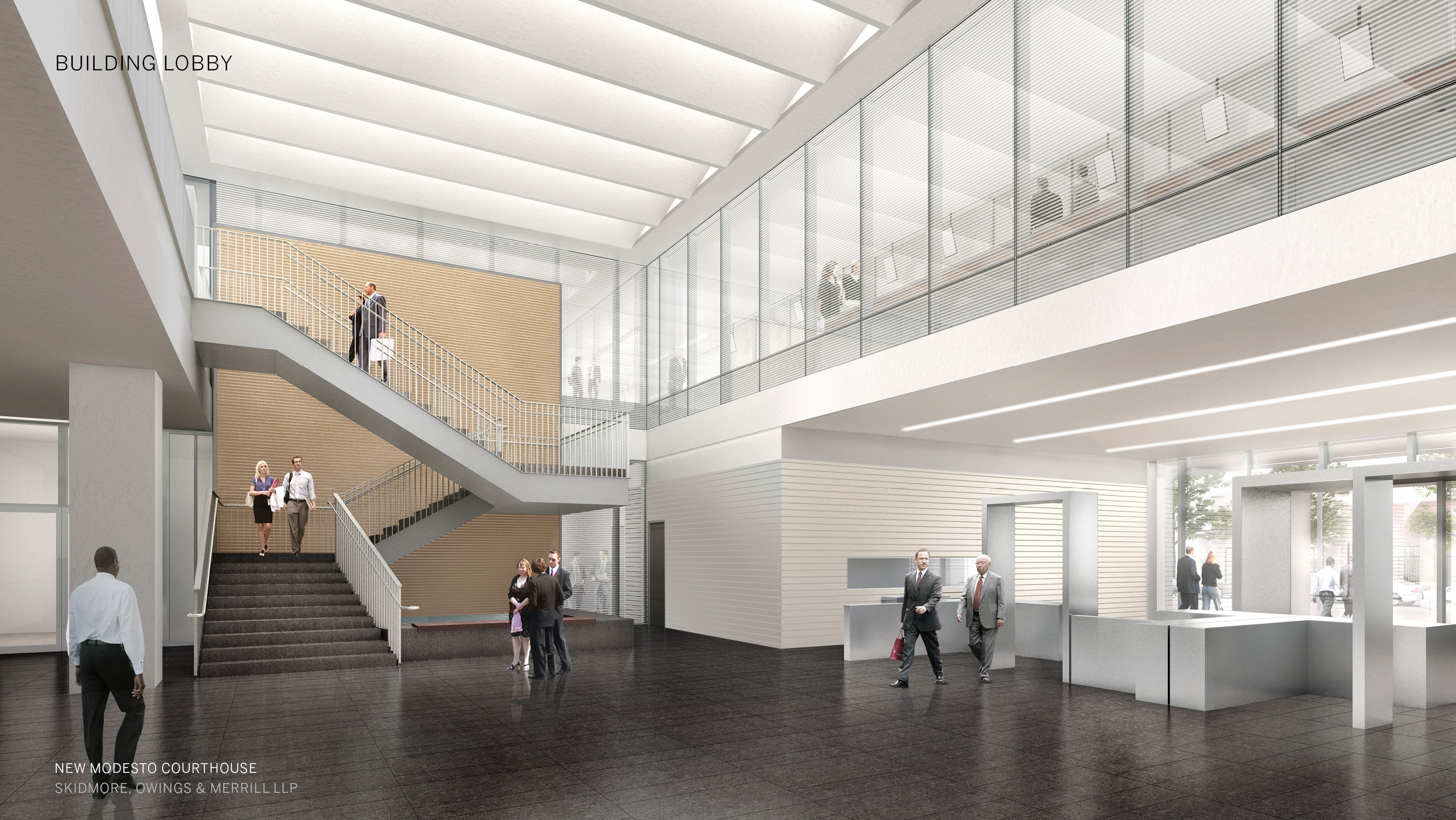 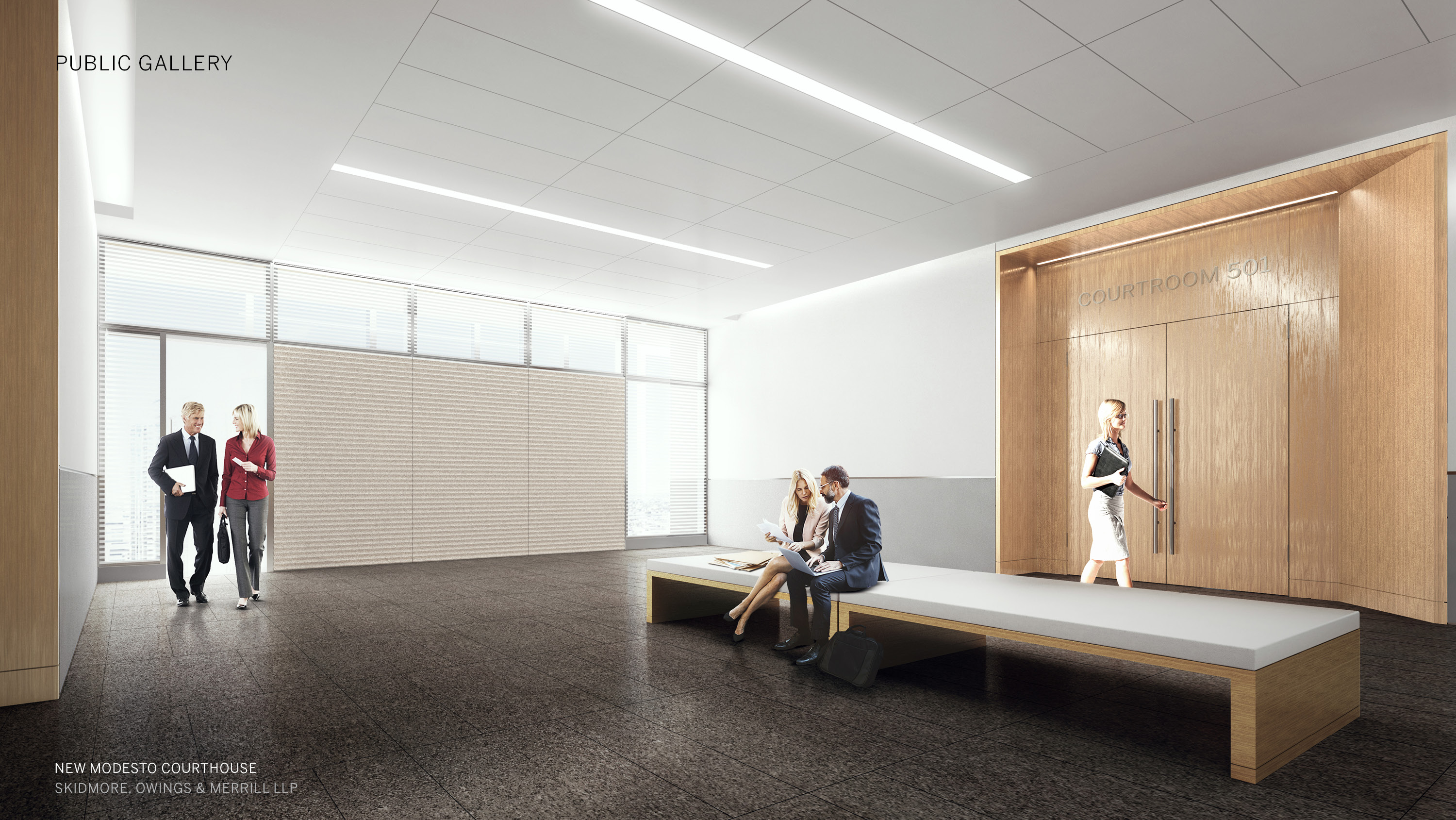 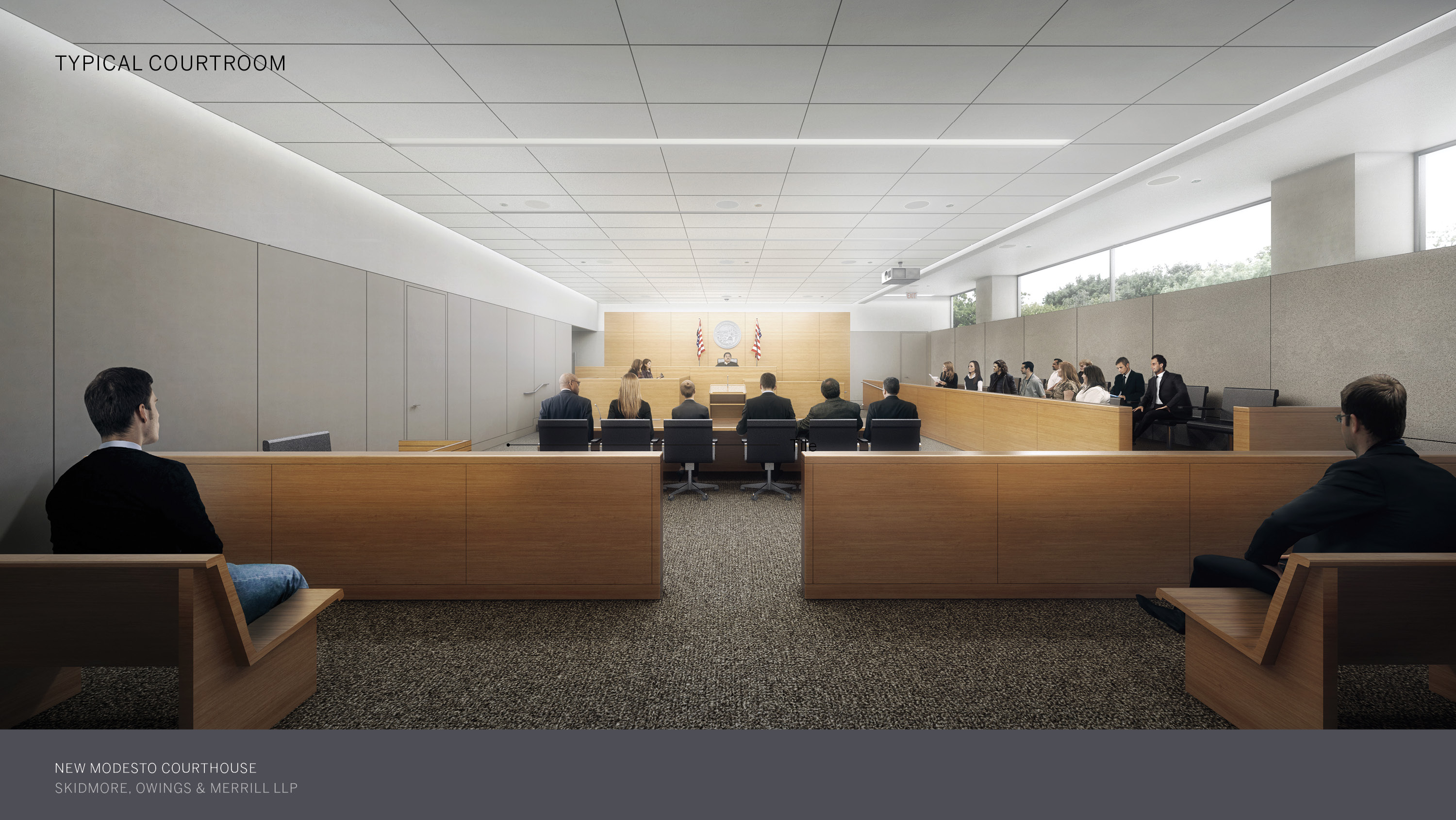 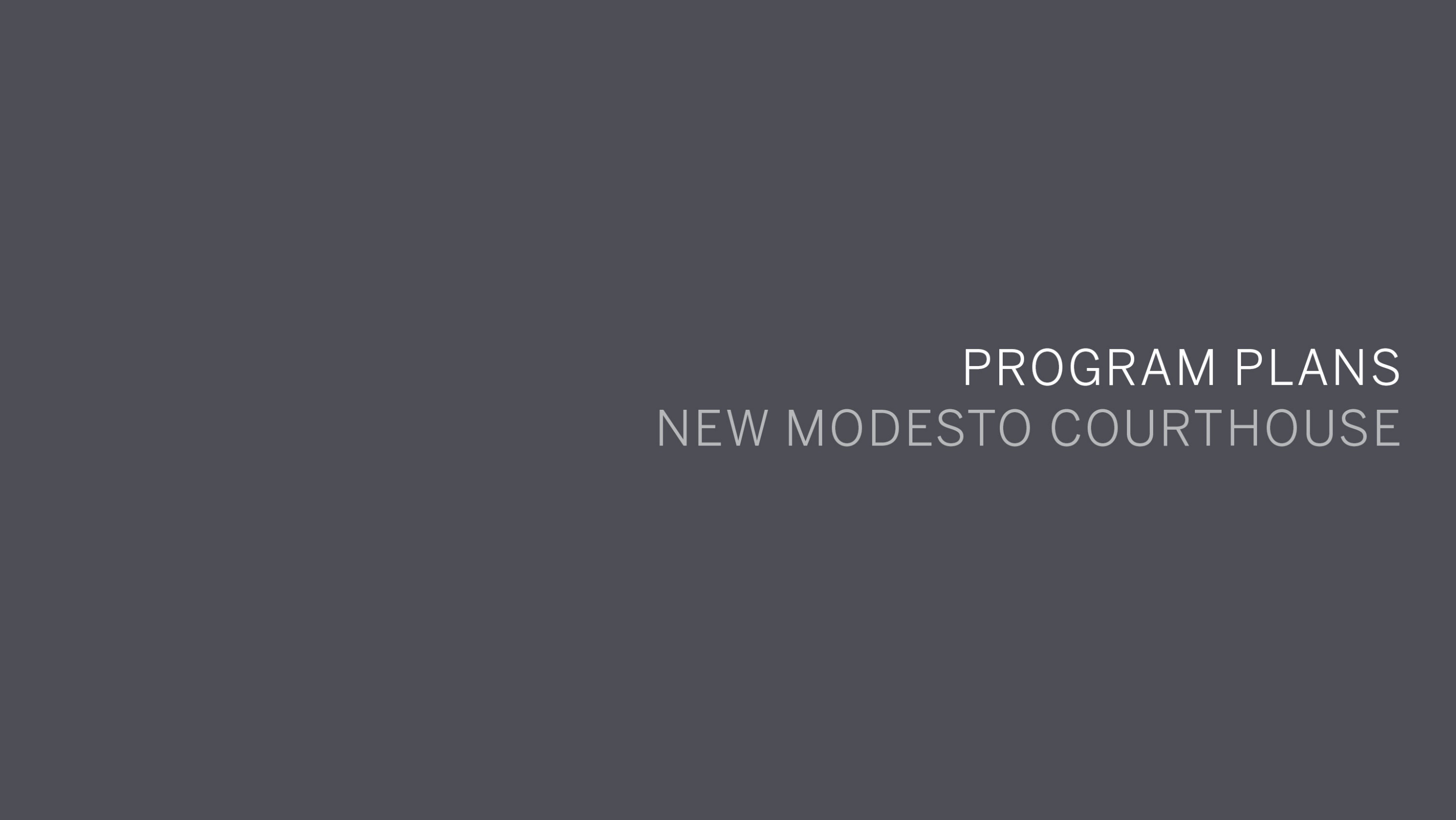 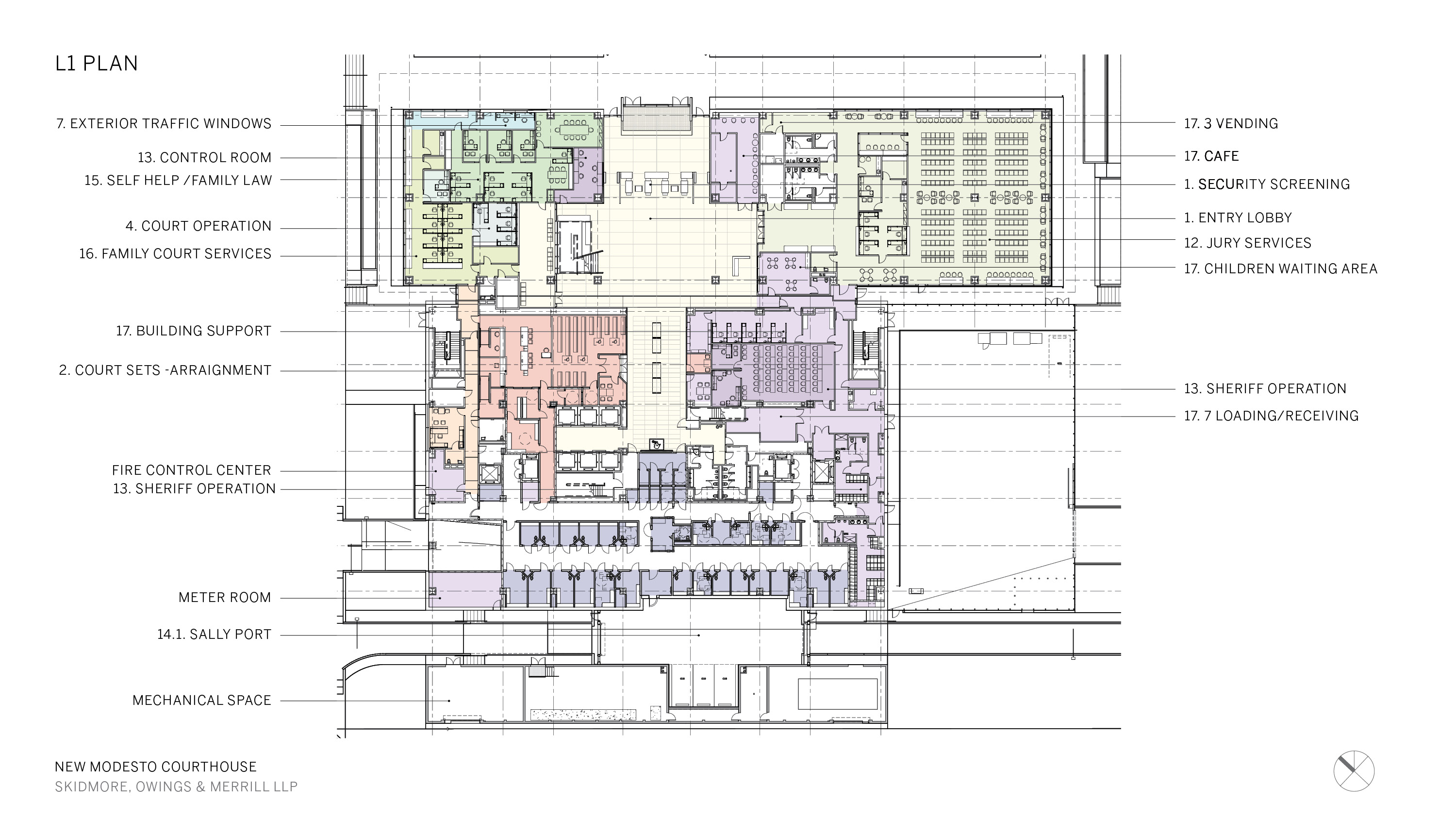 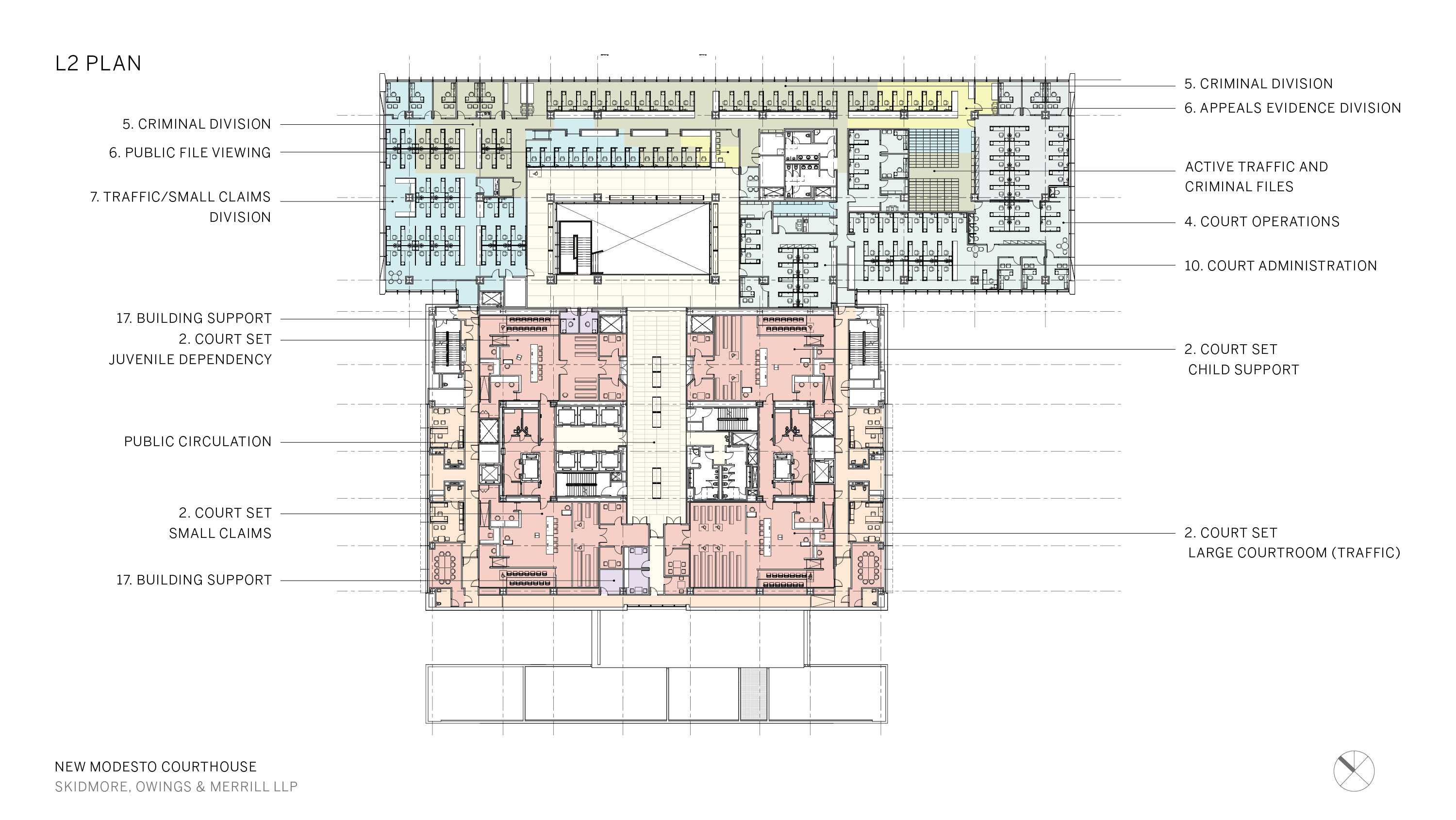 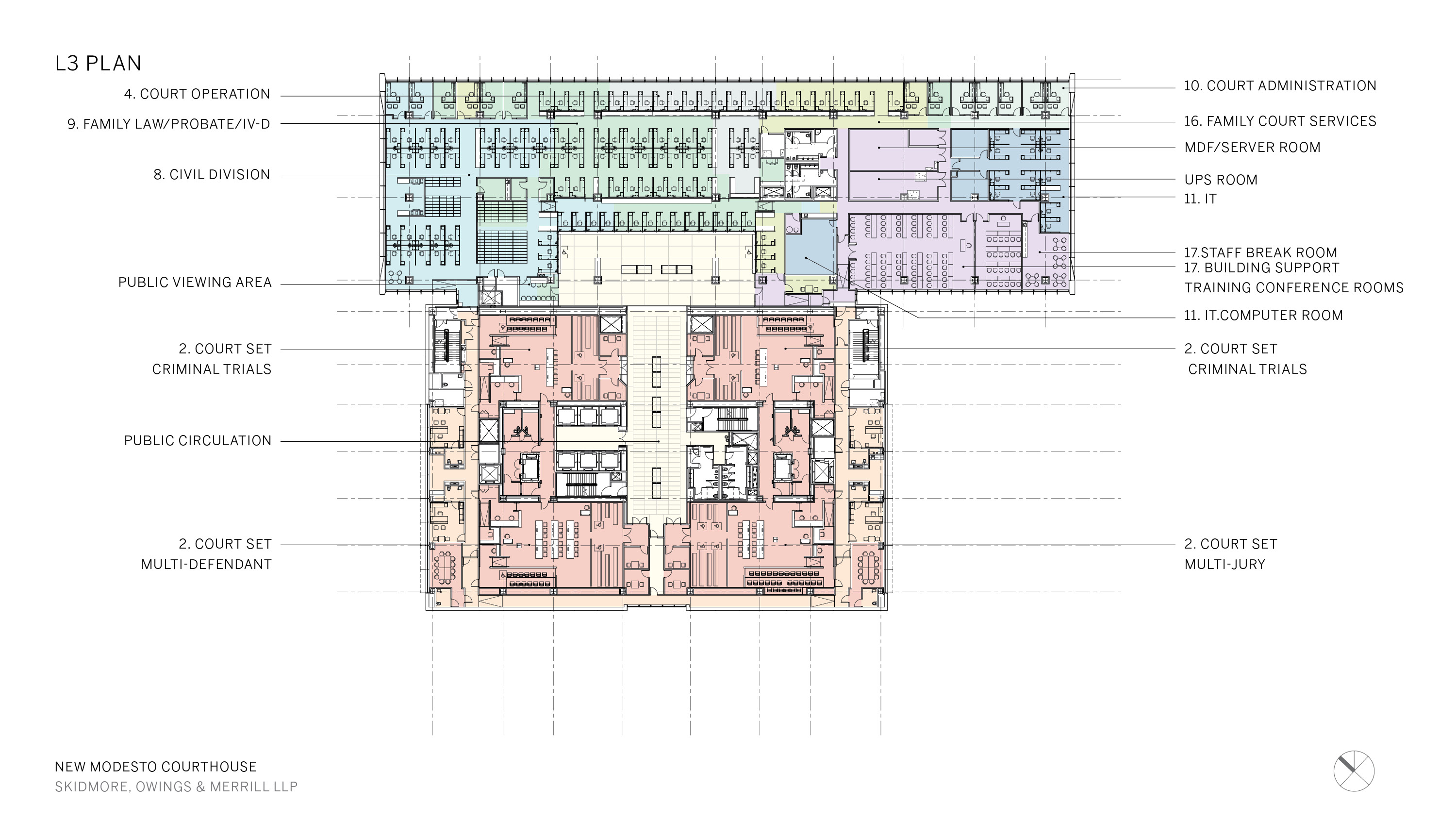 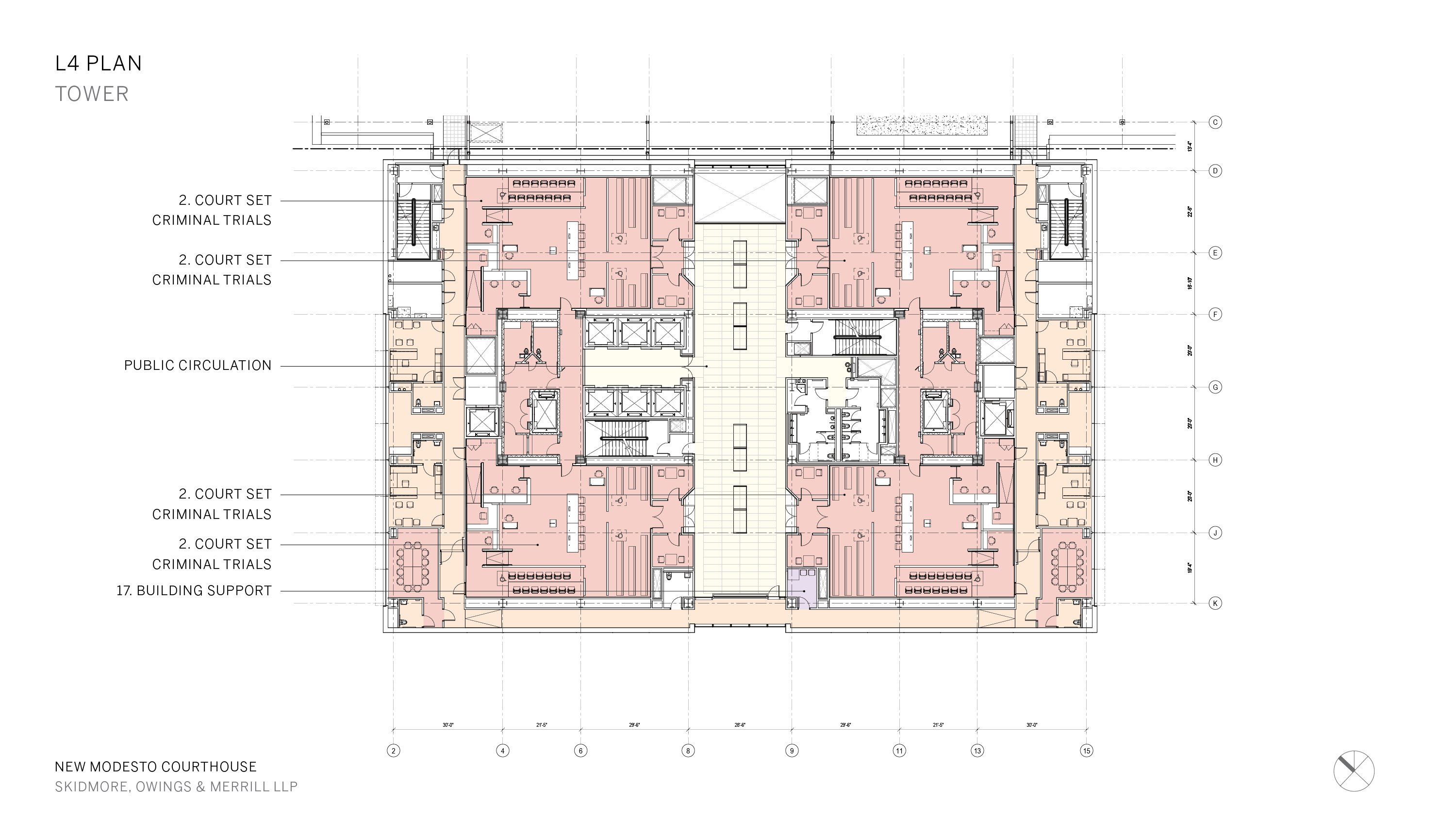 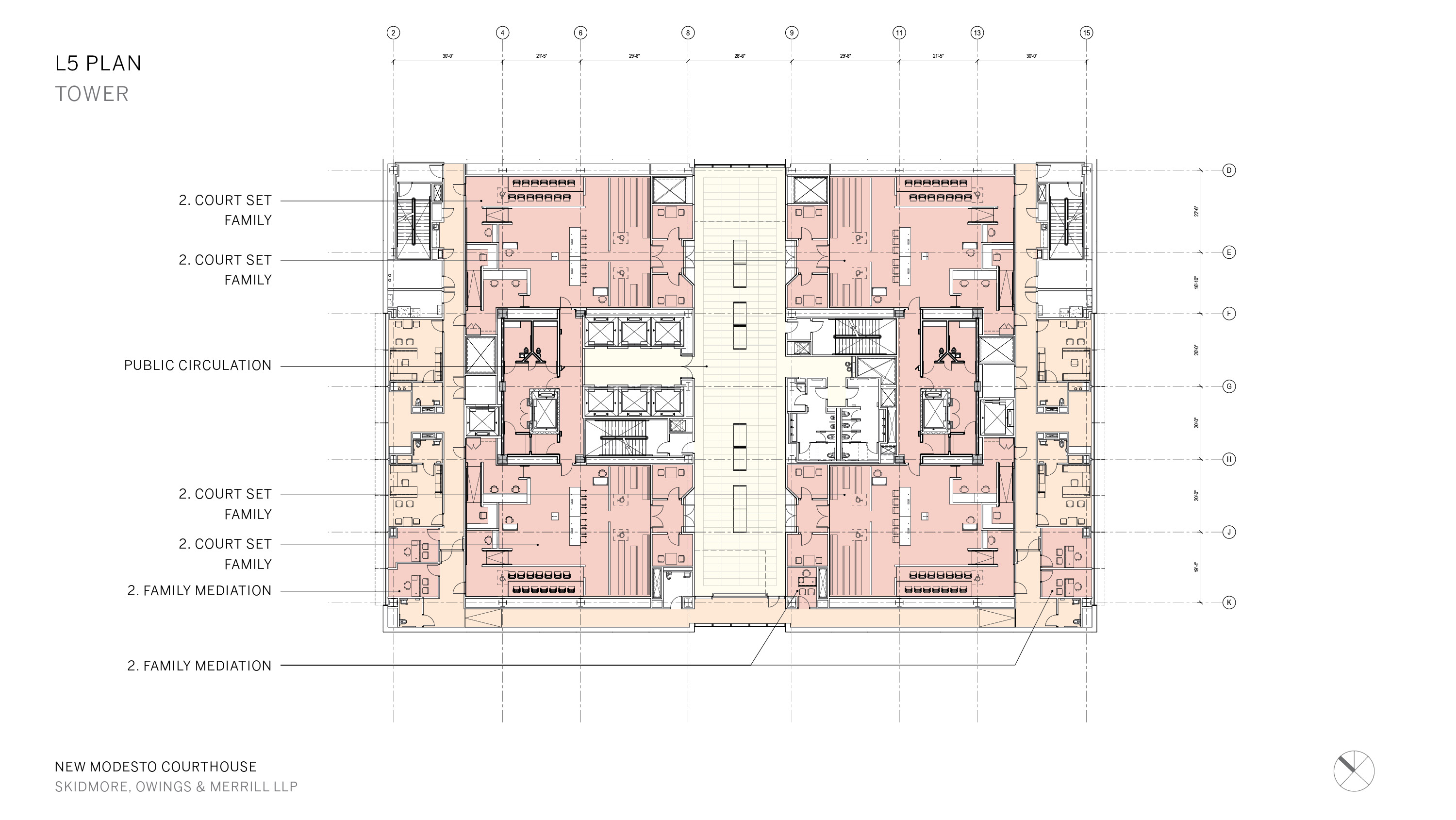 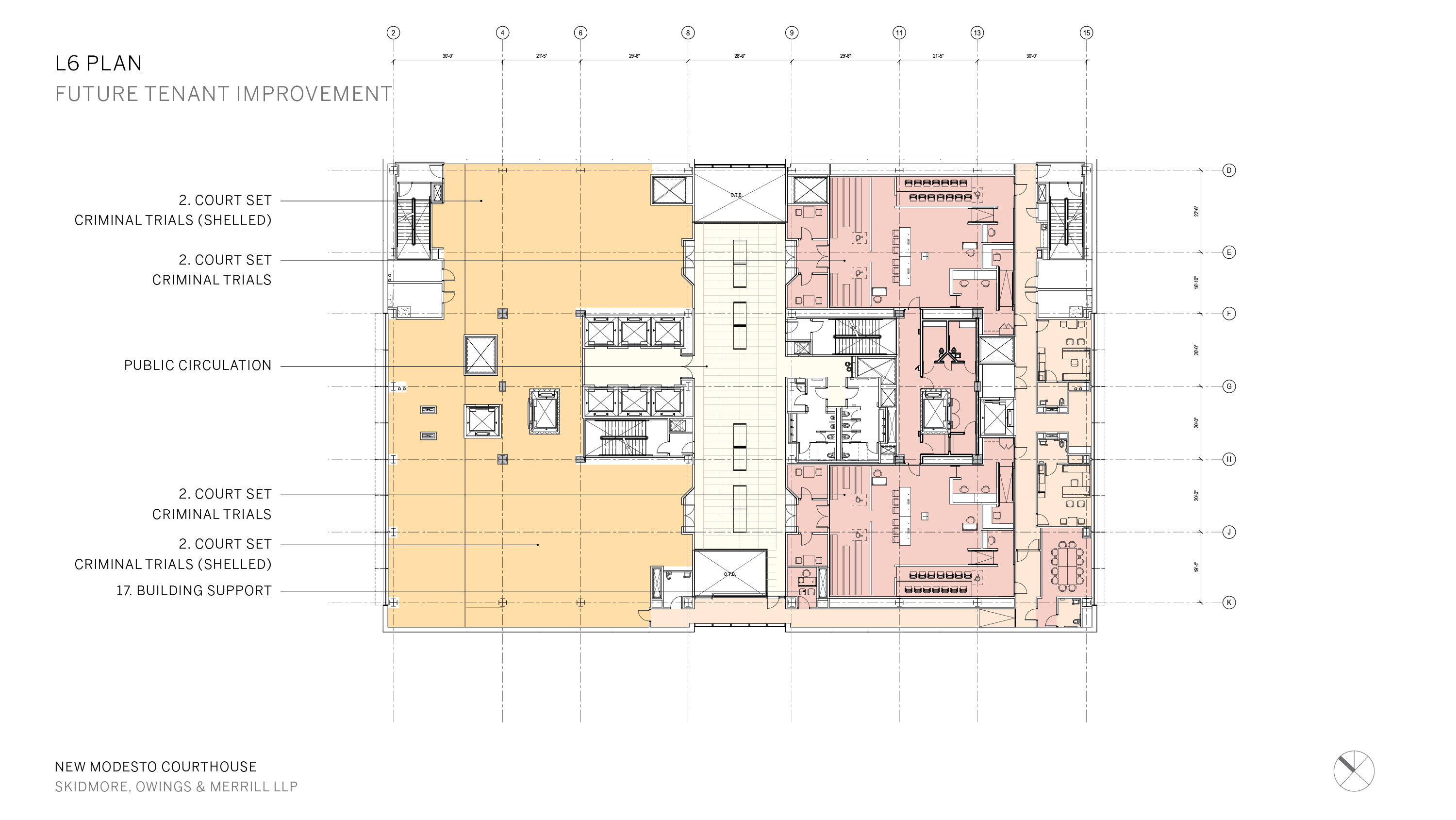 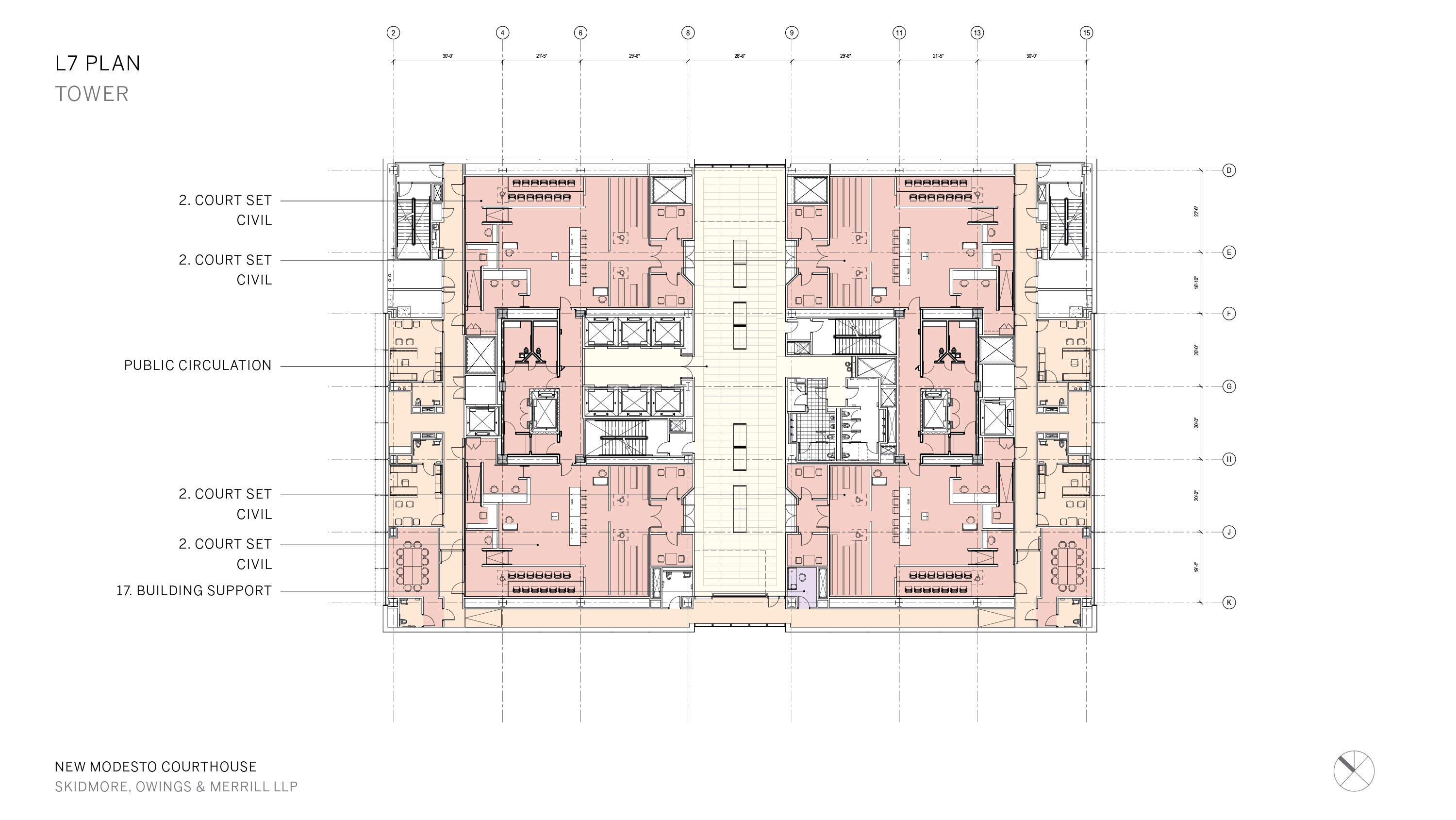 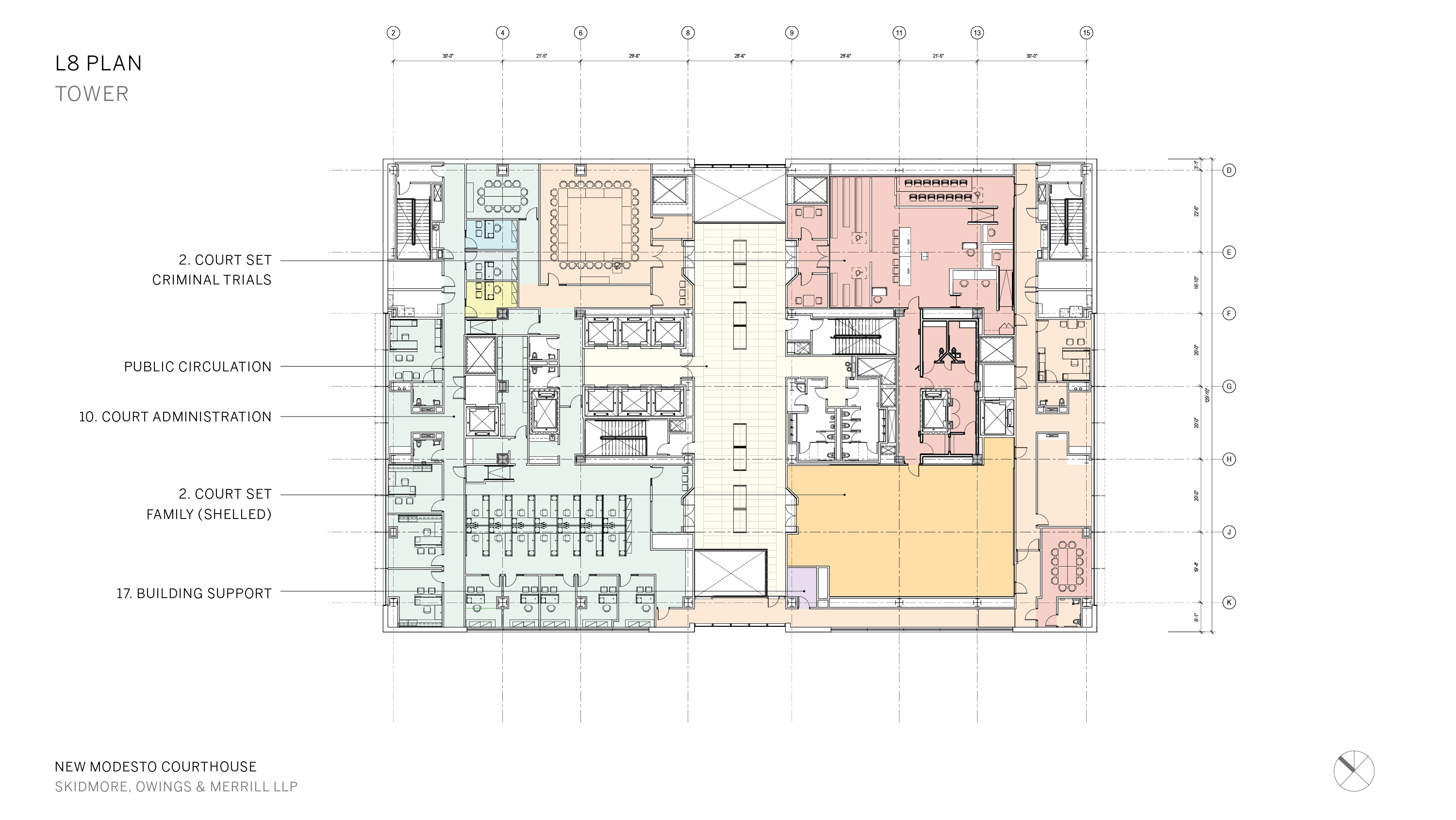 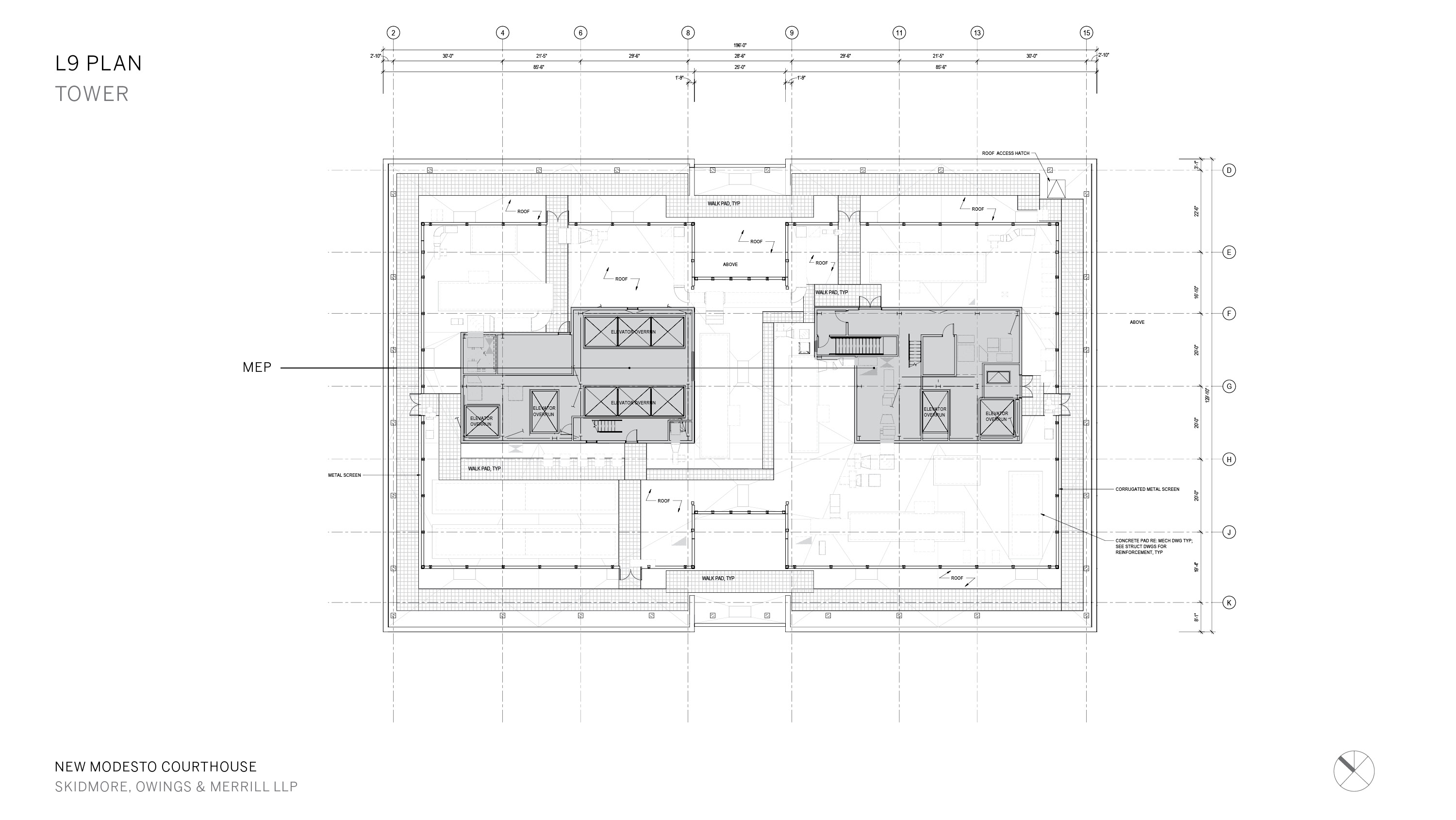 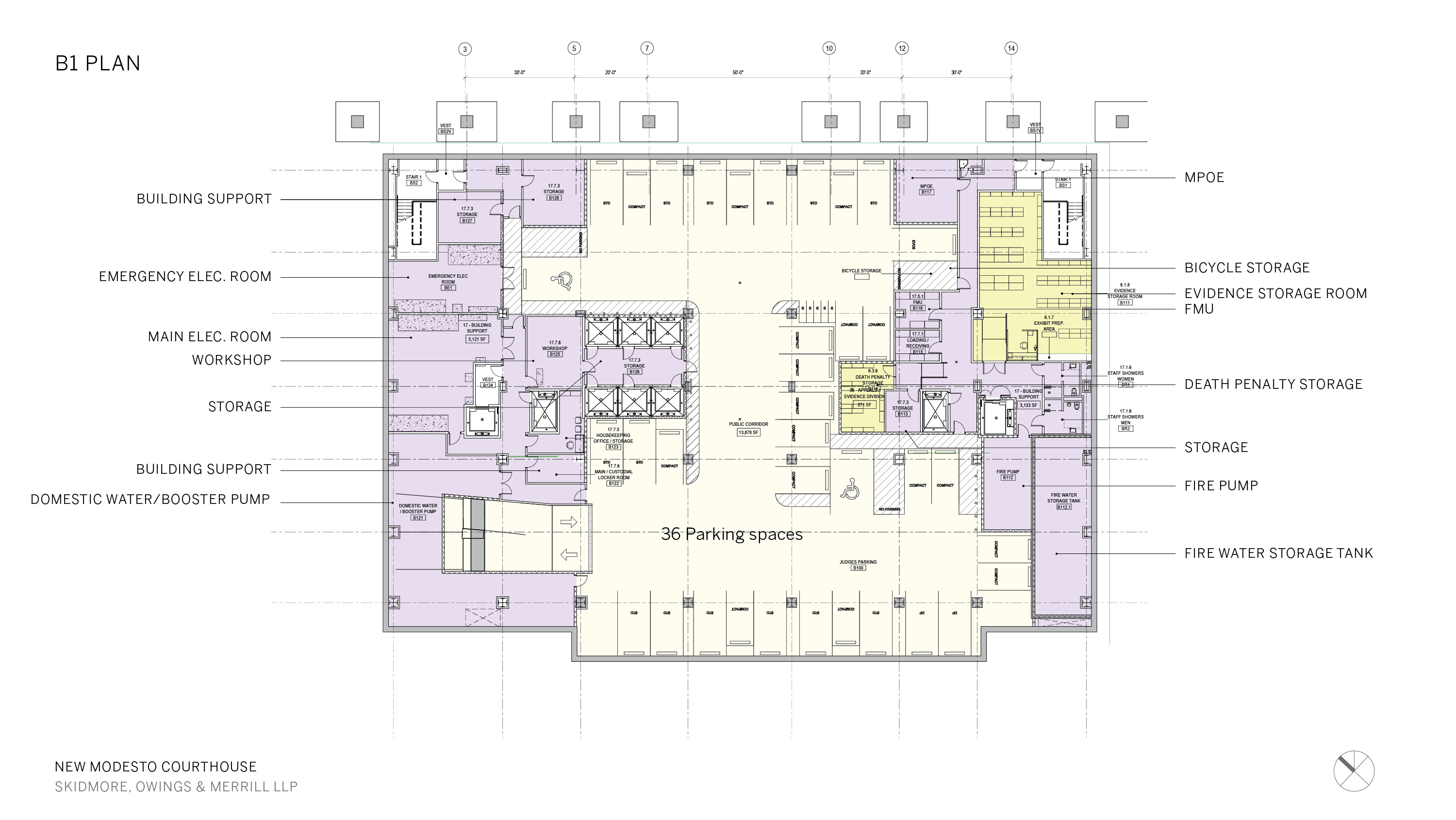